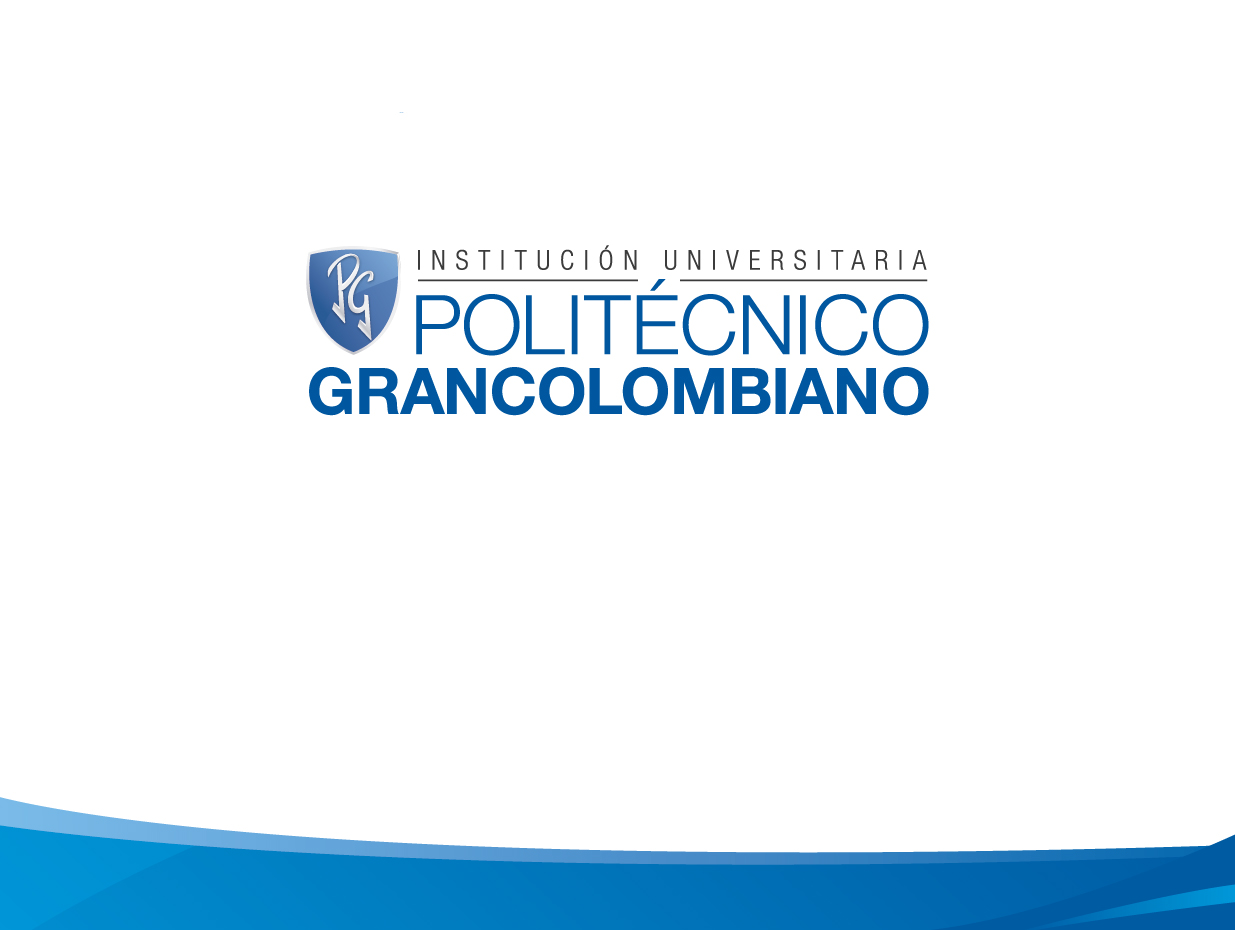 TÍTULO – ARIAL BOLD 44
Alianzas y Convenios
Articulación con la media
Acciones estratégicas
Propósitos
Promover y gestionar nuevas oportunidades de desarrollo institucional que coadyuve a identificar al Politécnico Grancolombiano como una institución que ofrece servicios educativos en todos lo niveles de formación tanto formal como no formal. 
Buscar  y atraer nuevos  aliados estratégicos  tanto del sector privado como del público  que permita desarrollar propuestas académicas y de consultoría a largo plazo en búsqueda de más cobertura, más pertinencia y más calidad en el campo de la educación. 
Realizar convenios de cooperación con personas jurídicas y naturales que permitan tener complementariedad en ofertas de valor y compartir buenas prácticas  para desarrollar propuestas en el servicio educativo  buscando mayor cobertura y posibilidades de negocios que ayuden a la sostenibilidad financiera de la institución.
Participar con  criterios de competitividad y de éxito en licitaciones, convocatorias e invitaciones públicas y privadas alineadas con la misión de la IUPG, en los campos de la formación y de la consultoría.
Convenios
Alianza Ceres Sabana Centro
Ampliación Cobertura SENA
Derivación Convenio Marco Bogotá
Ampliación Cobertura SENA
Derivación Convenio Marco Medellín
Unión Temporal Poli Innova Sin Fronteras
Media Fortalecida y Mayor Acceso a la Educación Superior
Articulación de programas técnicos con colegios de Cundinamarca
PROYECTO ARTICULACIÓN CON LA EDUCACIÓN MEDIA

COLEGIO  PRIVADOS

2015
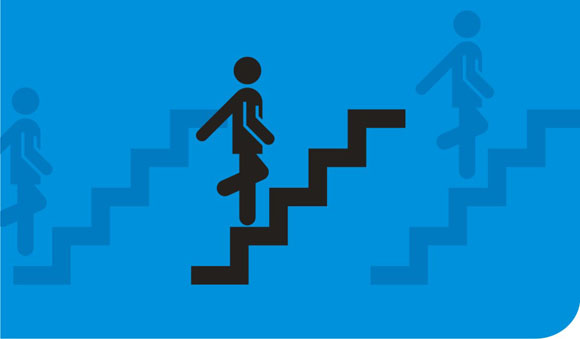 Por qué fortalecer la Educación Media?
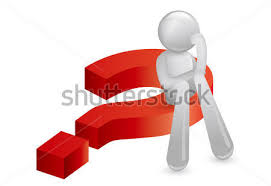 Fomentar nuevas y mayores herramientas técnicas y personales.
Promover el discernimiento sobre las posibles profesiones elegibles por los estudiantes.
 Es una tendencia educativa a nivel mundial es propiciar un acercamiento temprano a la vida universitaria.
Alternativas
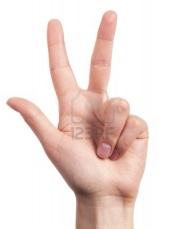 Articulación con un programa Técnico Profesional:
2. Cadena de formación cursando módulos de una Tecnología
3. Cursar módulos independientes en diferentes áreas disciplinares